TALES FrOM THE CRYPT-omine
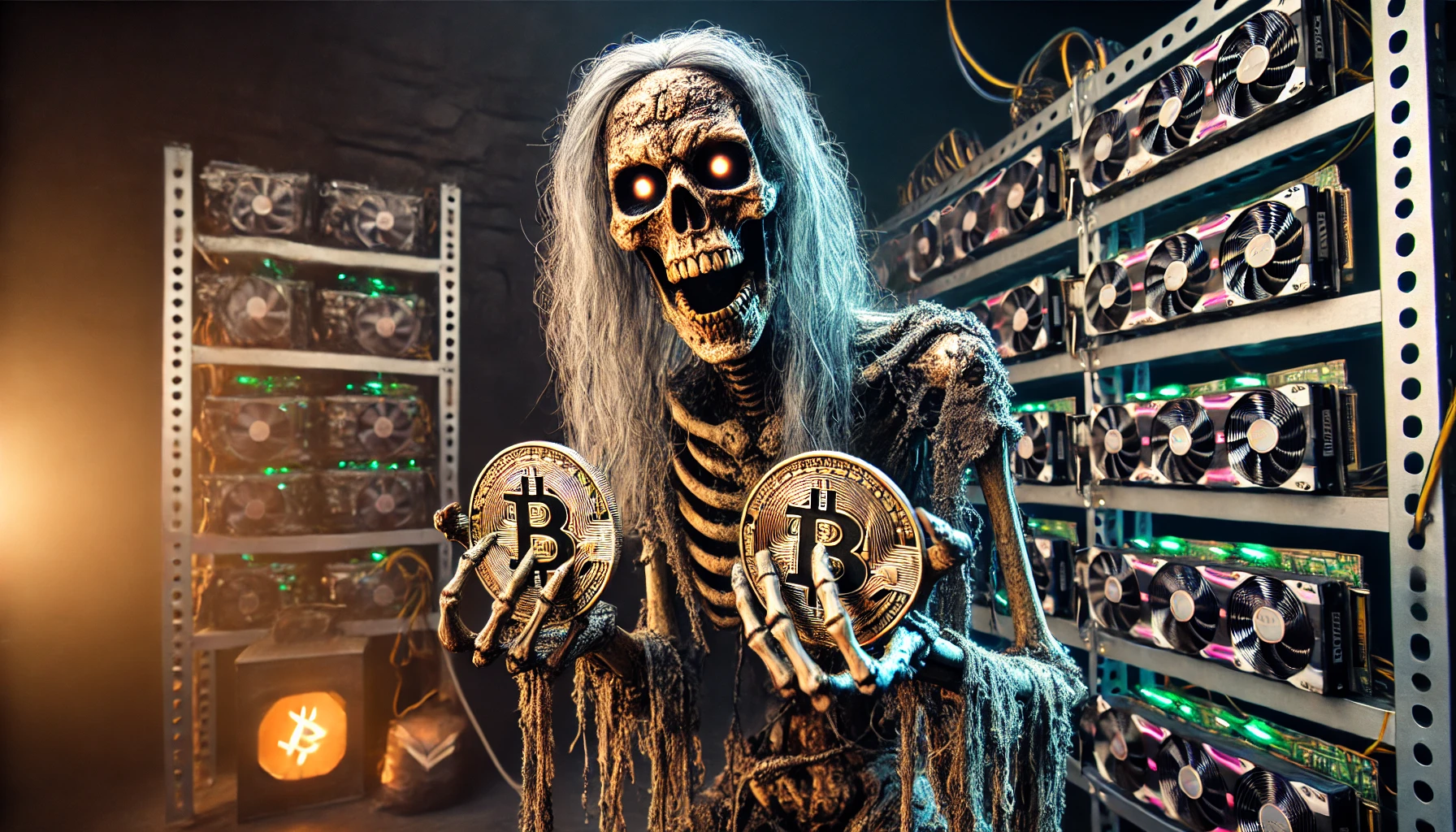 Matt Virus / @themattvirus
Matt Who?
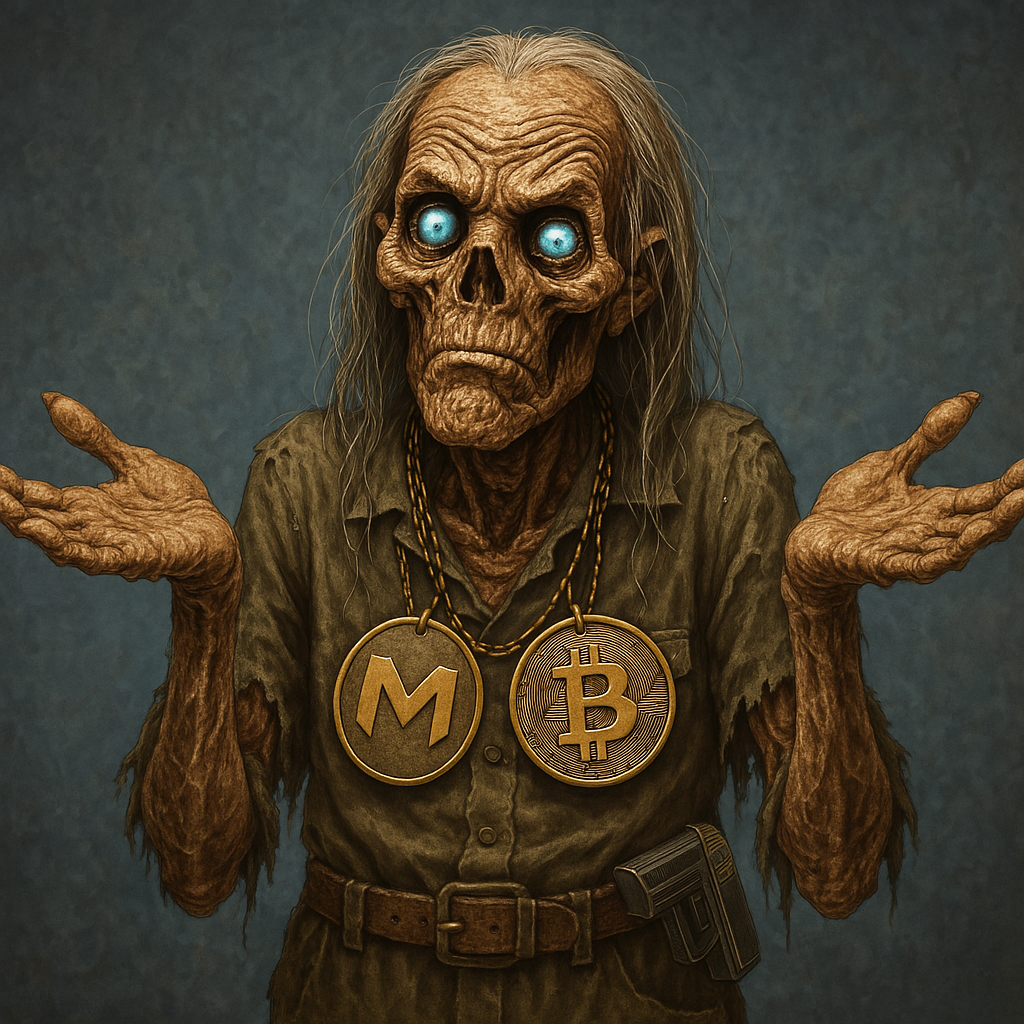 Yes, it’s my real name
IoT Engineer at Cisco
Crypto Enthusiast for 15+ years
Former BTC CPU/GPU Miner – 
Long live BitMinter
Kernelcon HHV – come visit us down the hall!
Unlocking the crypt
Cryptomining 101
profitability
01
04
Manipulating the curse of volatility
Blocks, Miners, Hashing:  Principles of Satoshi
Hacks, losses, & death
Hardware:  CPU / GPU
02
05
Democratic Access to Crypto
Exploits, Idiocy, and De-listings
Algorithms + Software
Parting thoughts from the undead
03
06
Asic-resistance drives evolution
Miner Anatomy Lessons, Notes on Self-Custody
01
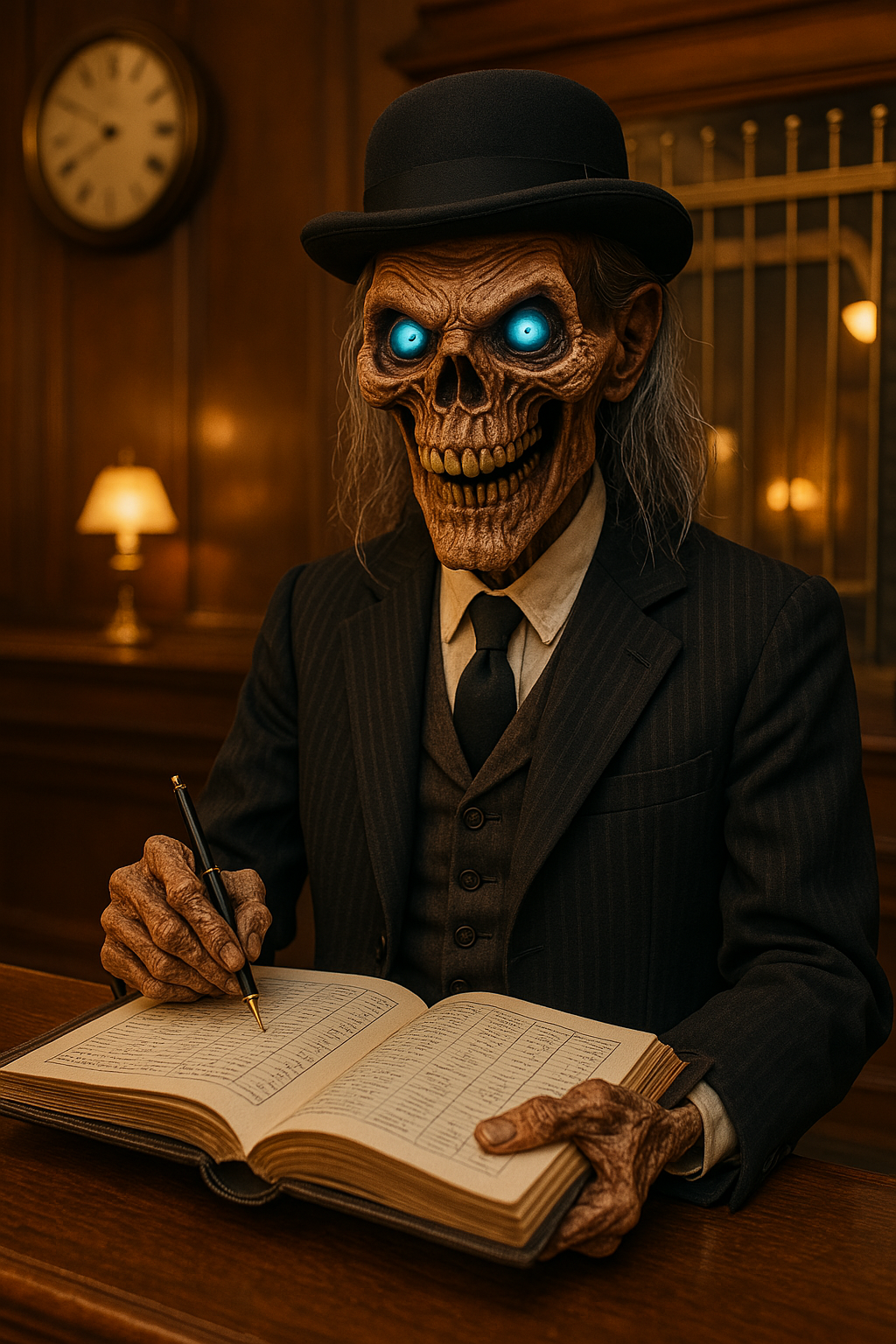 Crypto 101, LFG.
Blocks, Miners, Hashing:  Principles of SatoshiYour soul is on the blockchain ledger.It’s listed right here
Blocks, Miners, hashing: Principles of Satoshi
October 31 2008 – Satoshi releases the Bitcoin Whitepaper

Distributed / Decentralized
Trustless – No 3rd Parties (banks..)
No Double-Spend
Public Ledger
Timestamps
Proof-of-Work
Reward for Securing/Validating transactions
Financial incentive to align rather than attack
Rewards distributed to MINERS!
Blocks, Miners, hashing: Principles of Satoshi
Blocks are containers of transaction data (e.g., “Alice sent Bob 5 coins”).
Much like a page in bank teller’s ledger
Each block includes:
Data – list of transactions.
Hash – unique identifier linking it to the previous block.
Timestamp – marks when it was added.
Blocks form a blockchain: a secure, linked sequence
Blocks are found by miners solving difficult mathematical puzzles finding inputs to algorithmic hashes
Blockchain arbitrarily specifies output, miners essentially brute-force the inputs
Finding a block earns a reward
Blocks, Miners, hashing: Principles of Satoshi
🛠️ Mining Process (Proof of Work)
Miners compete to add new blocks to the blockchain
Collect recent transactions
Solve a complex cryptographic puzzle
First miner to find block broadcasts the solution
Network verifies and adds the block
Rewards: new coins + transaction fees
Ensures network security and prevents fraud 
Double-Spending
Incentive is for all miners to mine on the same “chain”
Preventing fragmentation  security/success
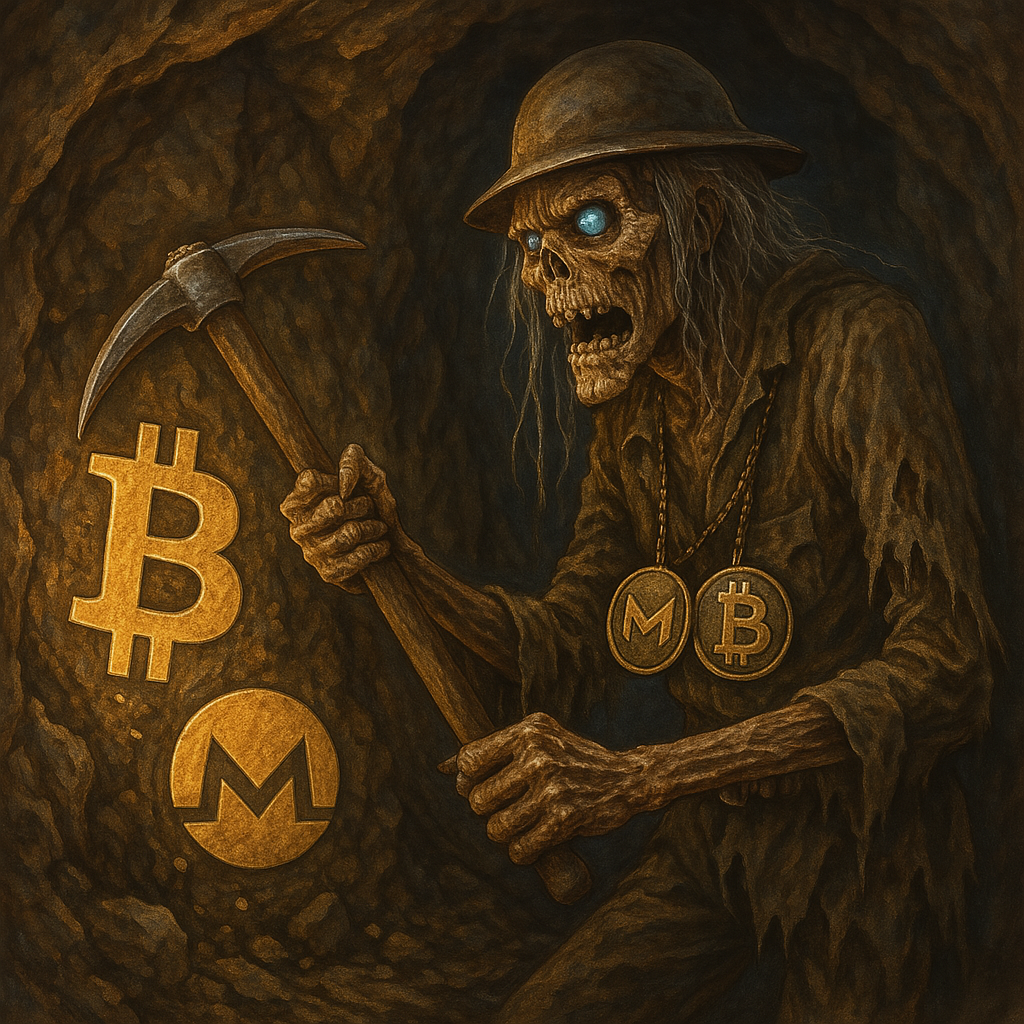 02
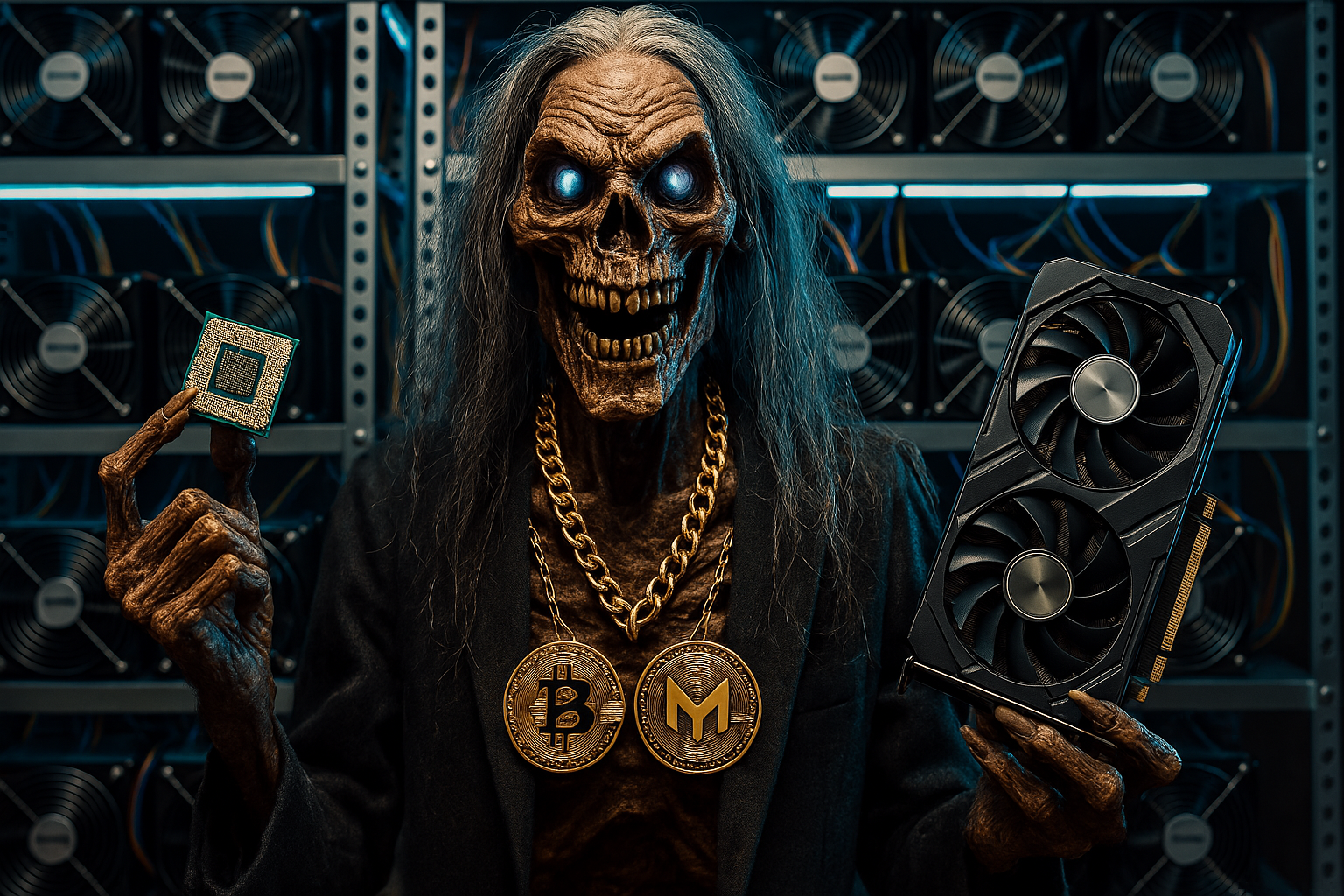 Hardware: CPU/GPU
Mine until it melts.
Hardware:  CPU/GPU
Solving cryptographic challenges requires vast compute power
Different algorithms stress different components in hardware architecture
Example key attributes
Clockspeed
Cache
Memory speed/availability
Core density/parallel thread capabilities
Early mining was done with CPU, then optimized to GPU
Specialized single-purpose mining hardware called ASICS came next
Hardware:  CPU/GPU
Mined with various AMD/Intel CPU’s
Grid K1 – 1st “real” attempt with optimized hardware
Cheap ATI + AMD cards
40+ FirePro W7000, r7 r9, rx480/580/vega/etc
Xeon Phi
Intel “manycore” architecture
PCI Card + socketed
~64 core / quad thread per core
16GB 7200mhz cache on chip
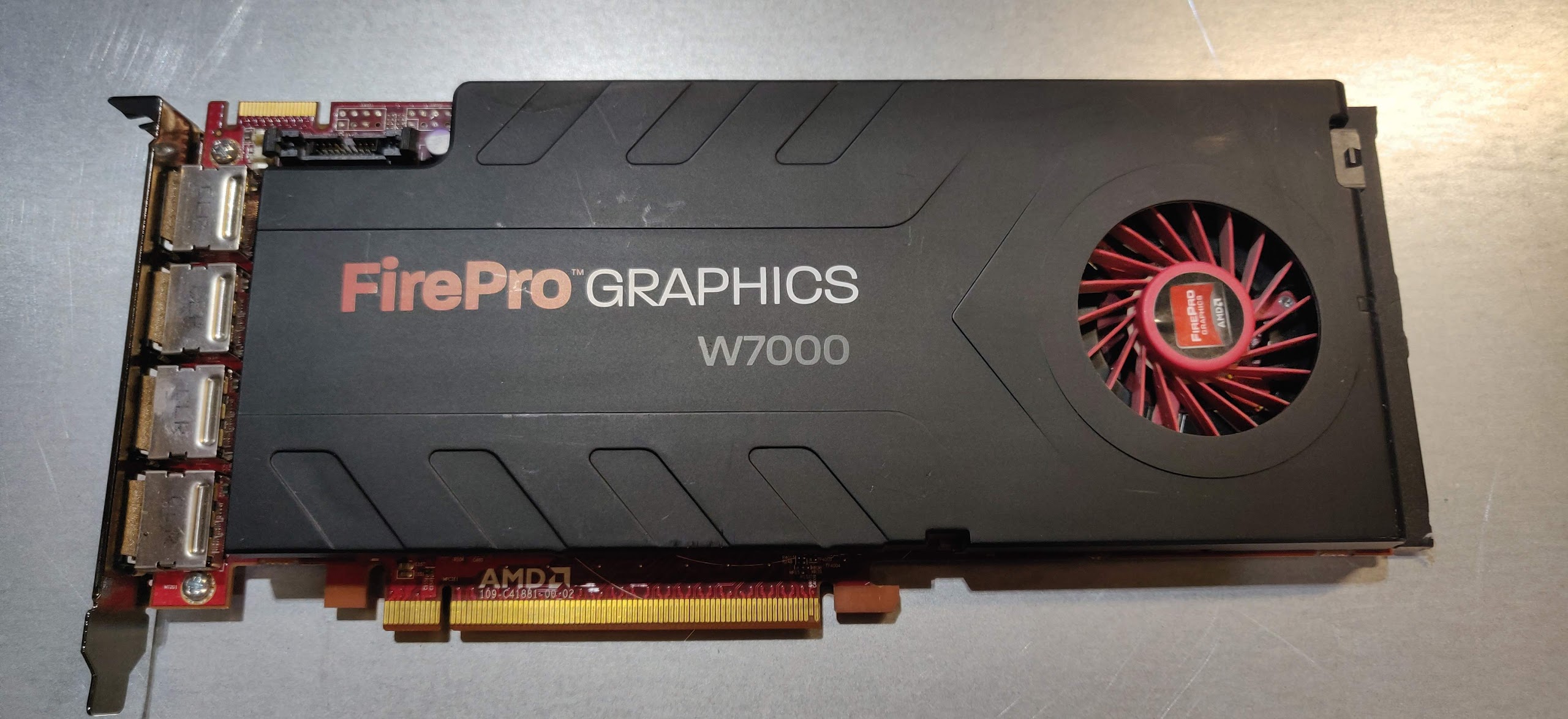 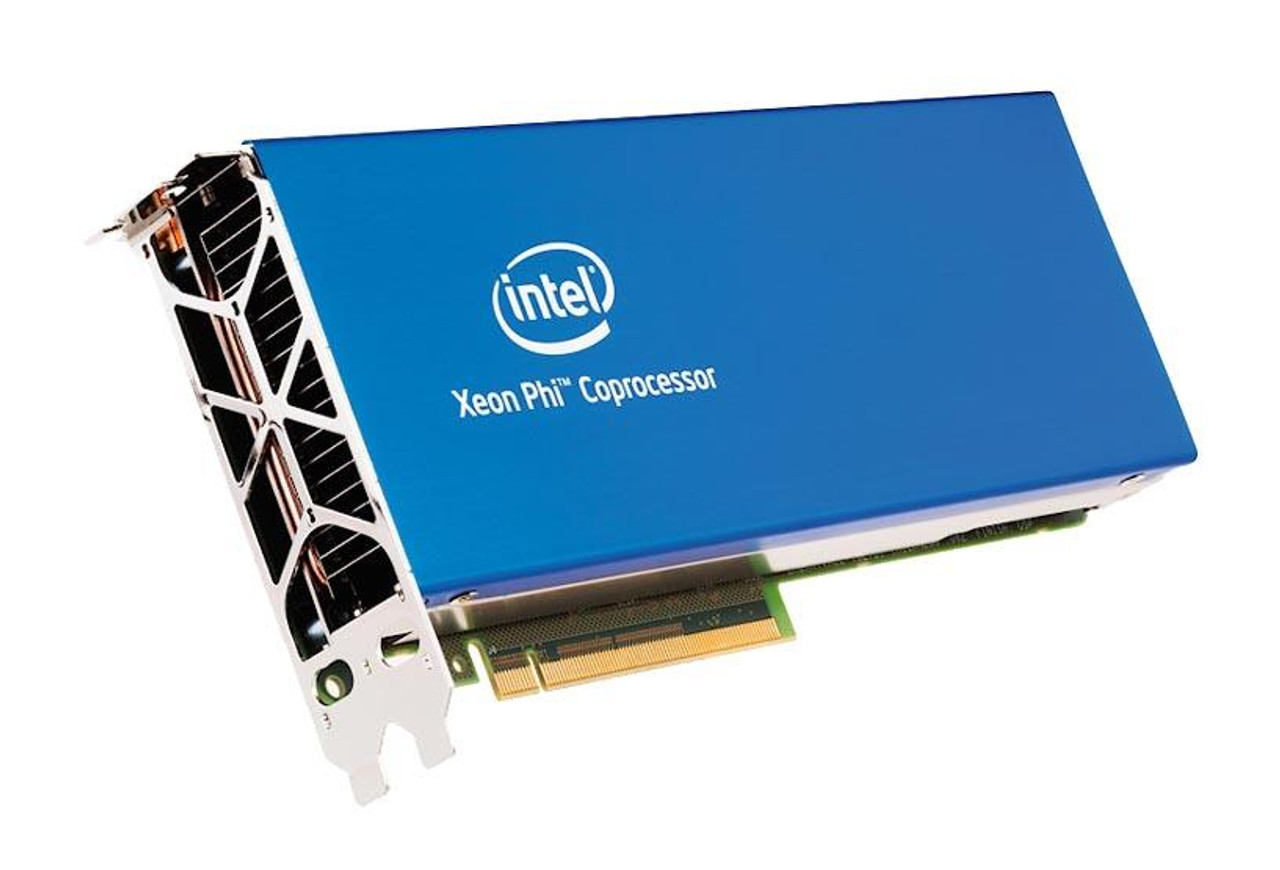 Hardware:  CPU/GPU
Xeon Phi platform was the catalyst for mining 
Aligned with “privacy” coins launching after Bitcoin
Monero
Haven
ZCash
Challenges of Xeon Phi + GPU somewhat same
Heat
Optimization
And somewhat different…
GPU – silicon lottery
Memory timings, clockspeeds, “straps”
CPU – more predictable performance – set & forget
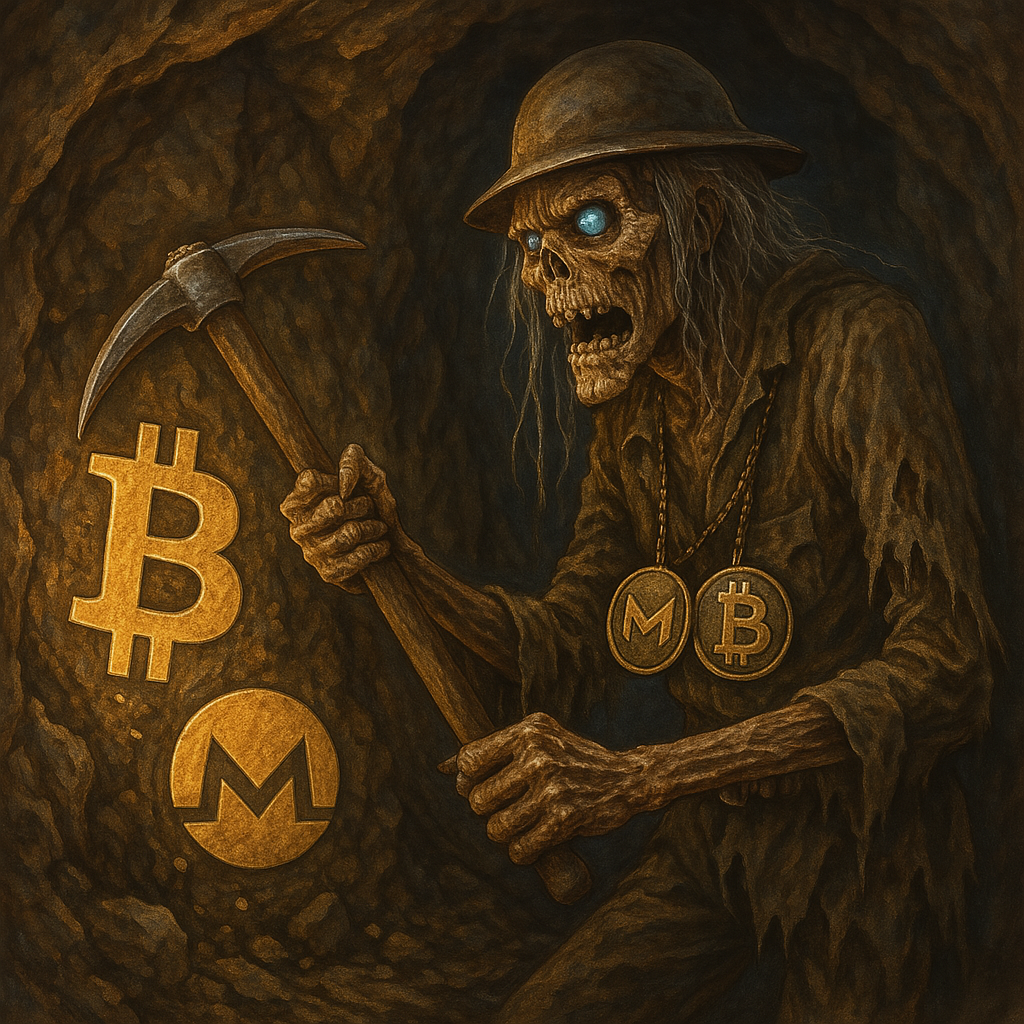 03
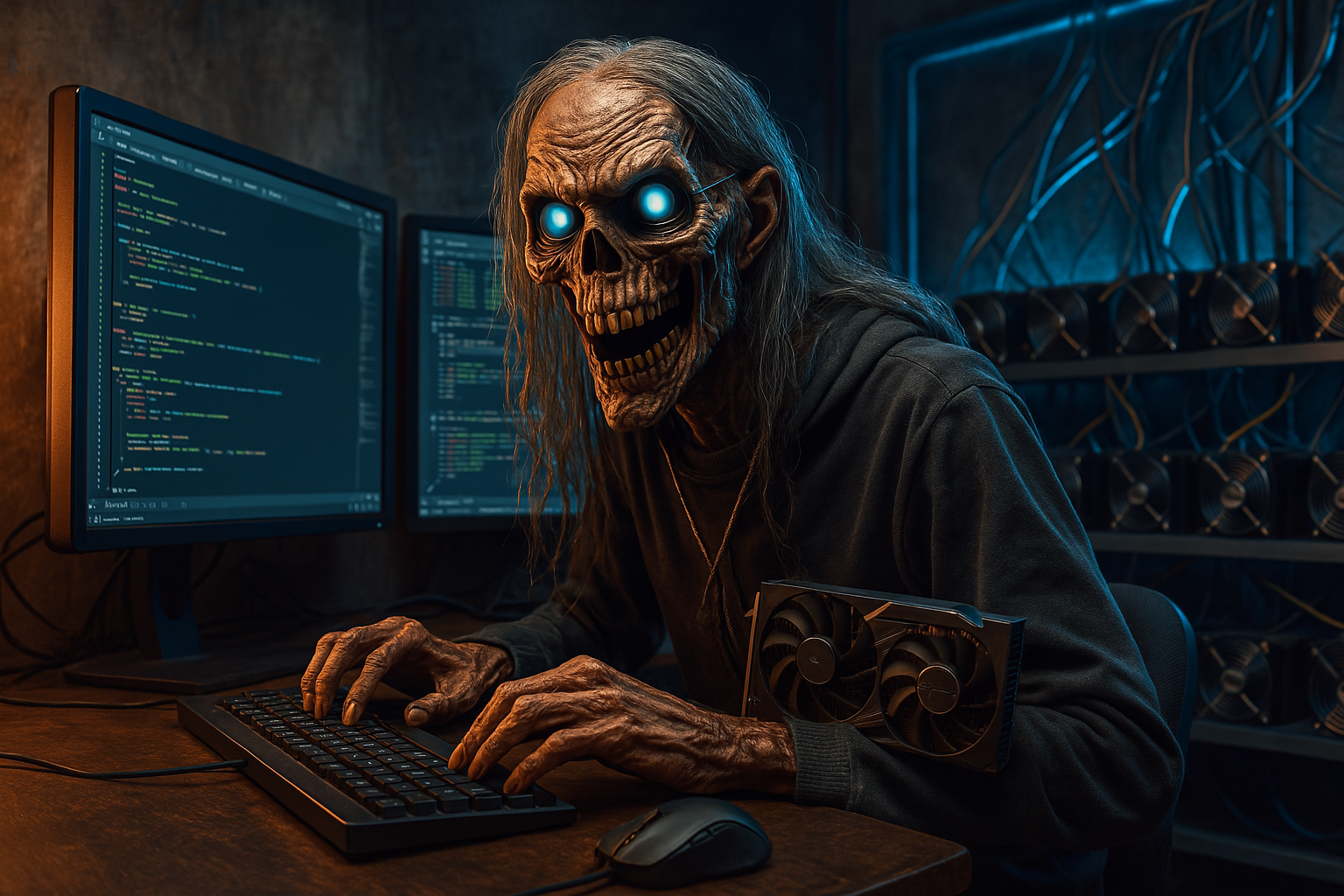 Algorithms & software
Segfault.  Fatal Exception.
Algorithms and Software
Many coins – many algorithms
Cryptonight (monero, sumo, haven, electronium, etc)
Keccac/Ethash (Ethereum)
RandomX
KawPow
CN-GPU
YesPower, etc
…..
Different mining software for different coins too
XMR-Stak
xmrig
LOLminer
Uselethminer
SRBMiner
Cpuminer-MULTI
…
Different software -  all with different optimizations
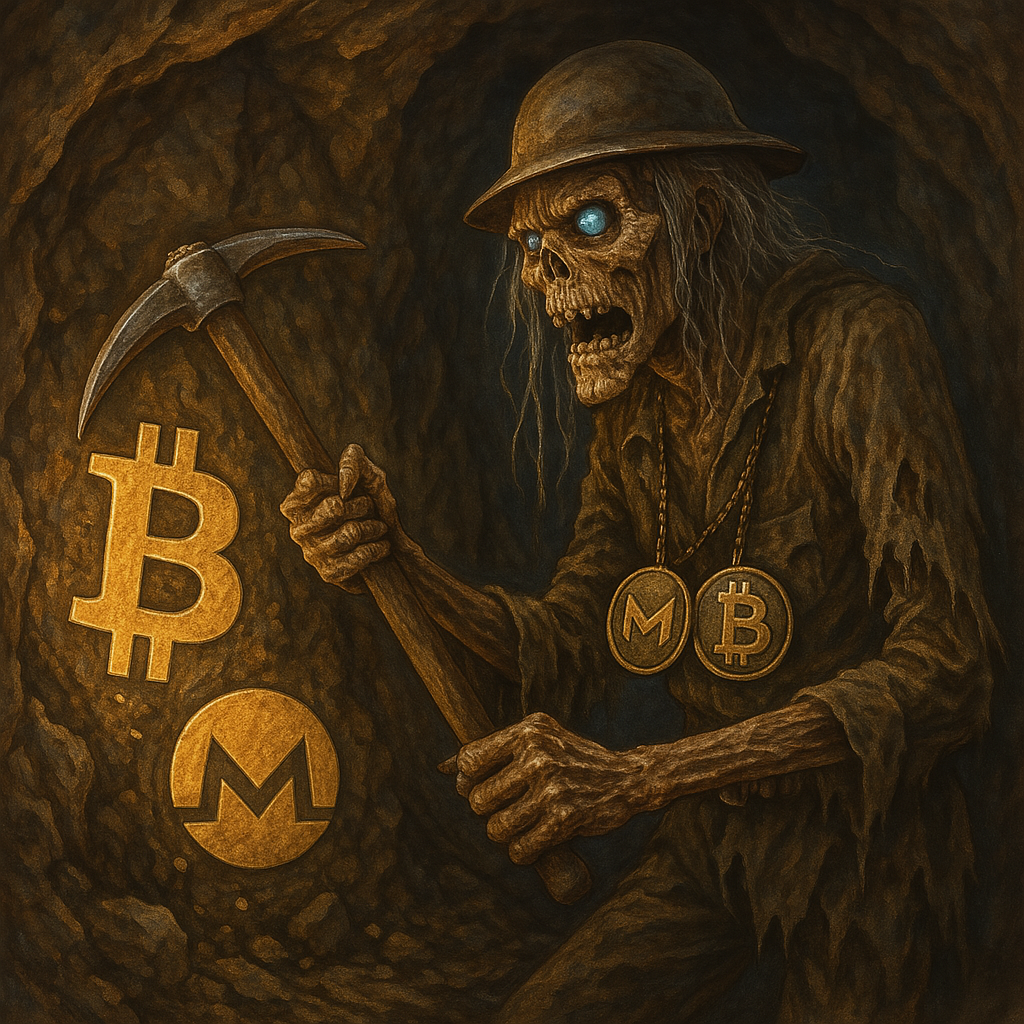 04
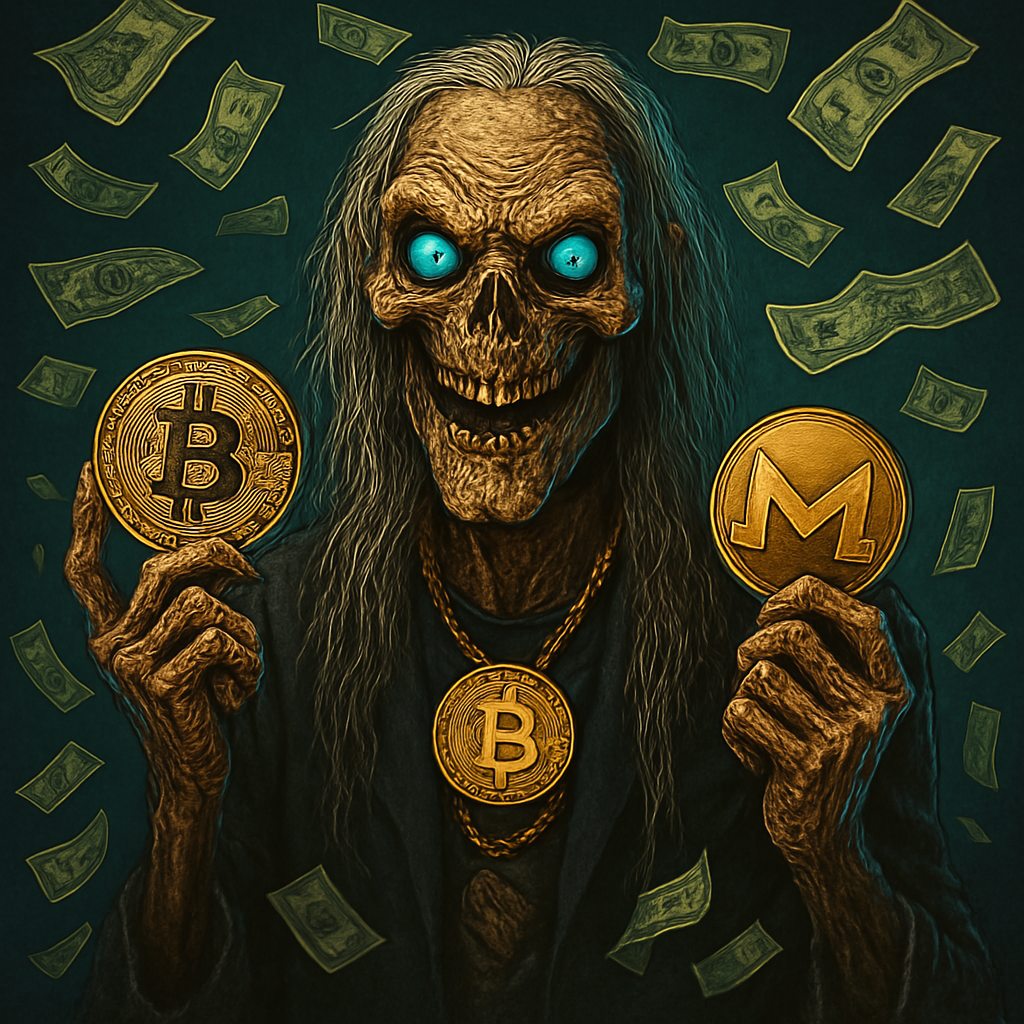 Profitability(dollar dollar bills yall)
Get that money
Profitability
Use the best hardware to mine the most aligned coin
Constant algorithm changes and forks
Maintaining asic-resistance
Review Markets
Algorithm Switching Pools
Monero Ocean
ZergPool
Come to the HHV – lab activity!
Algorithm Switching Orchestration
RainbowMiner
Awesome Miner
Diligence is key…
Type as fast as you can
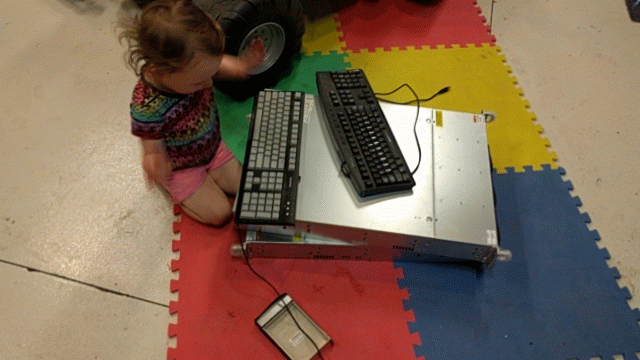 Profitability
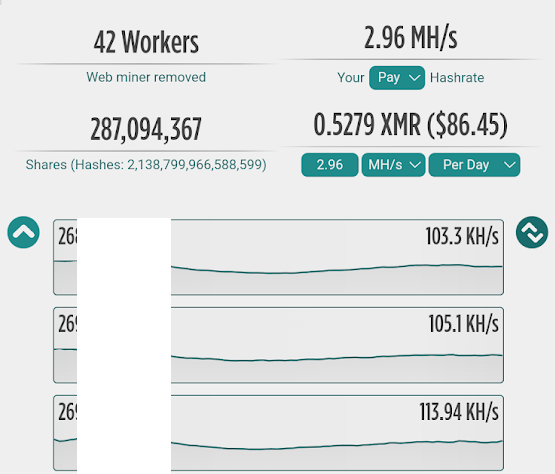 New coins launch  PUMP!
Watch for favorable coins that align with your hardware
“Clone” coins – same algorithm (RandomX, KawPow, etc, many coins)
Auto-exchange them for coins you trust



Algorithm Switching Pools
Are always adding new coins
Will solicit suggestions from trusted pool members
Chase after desired coins and lobby

This Instance – Salvium and Zephy Launch
“new”  profits
…capture without holding
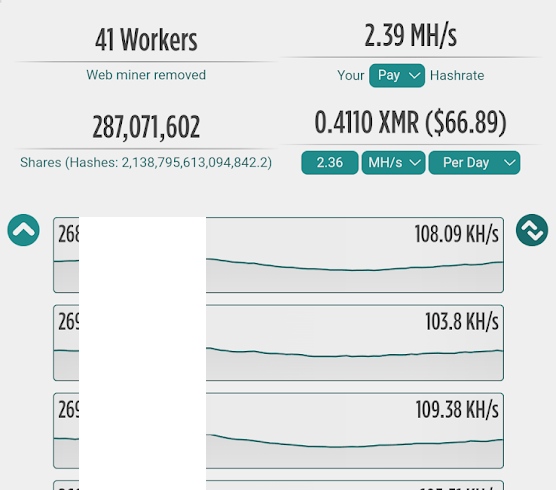 05
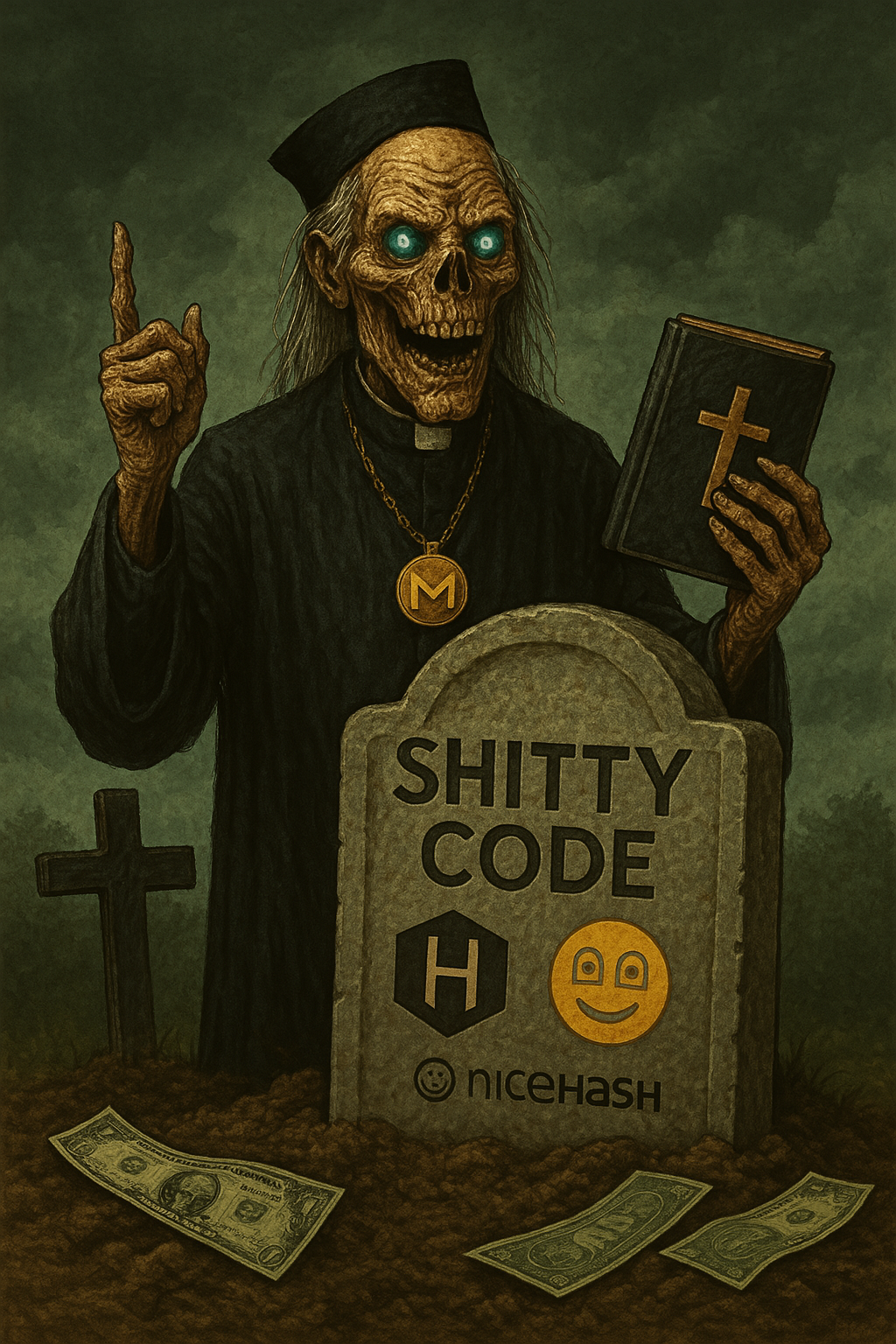 Hacks, Losses, Death
Bad code and bad fundamentals never die…
Hacks, Losses & Death
Mining Software  “donation” shares
Crypto software commonly mines a small amount of time to the developer wallet
Example:  1 minute every hour, or 4% of all hashes,etc
Hard-Coded mining pools
Abandoned Miners   inflexible!
Static requirements to dead pools or dead coins
What to do….

Decompile and examine
Find donation address
Verify no hashes/dead  (be ethical-ish)
Troll through code

Identify interesting things!
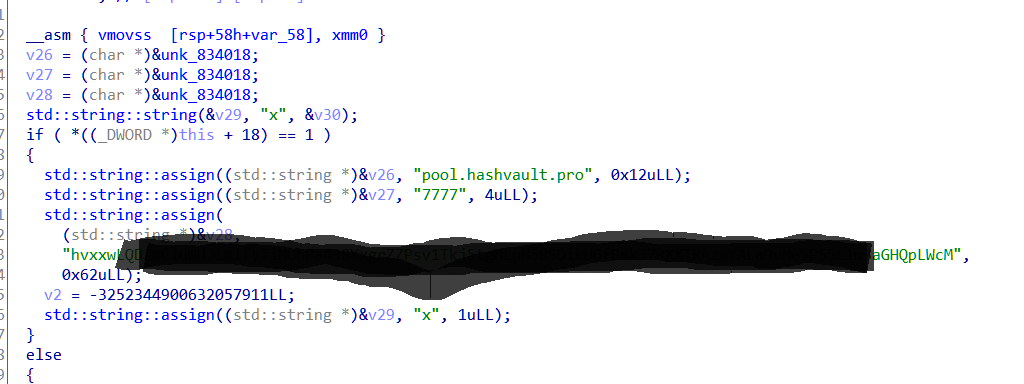 Hacks, Losses & Death
What kind of interesting things?
How to disable devshares completely

Magic Number?
Interesting validation/tampering handling
Here we go…
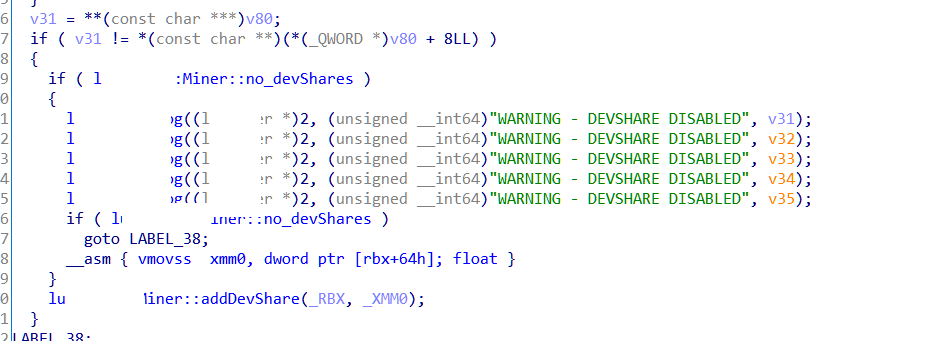 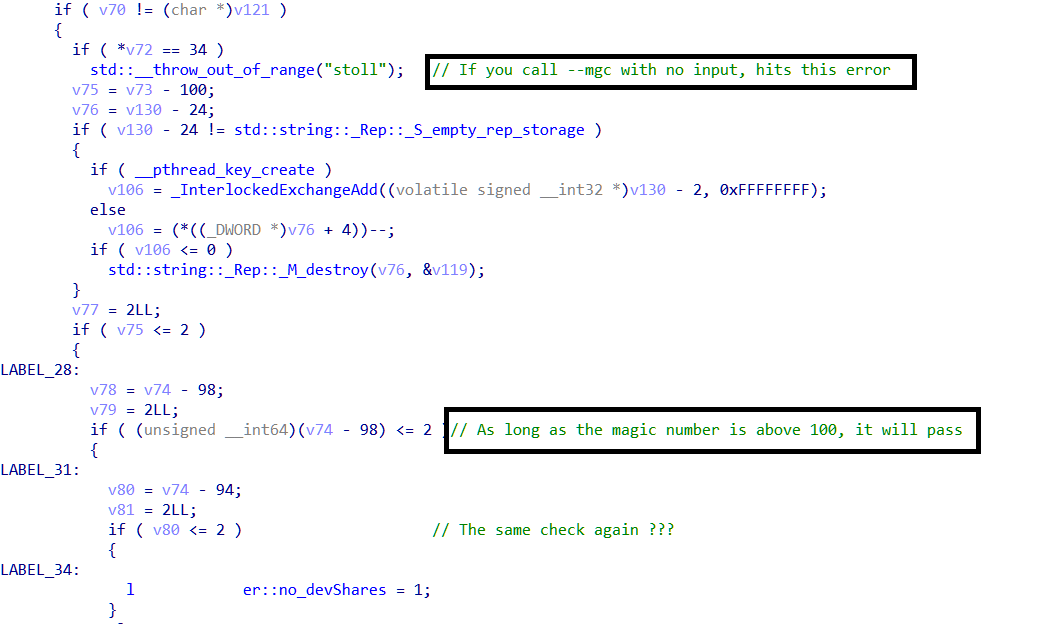 Hacks, Losses & Death
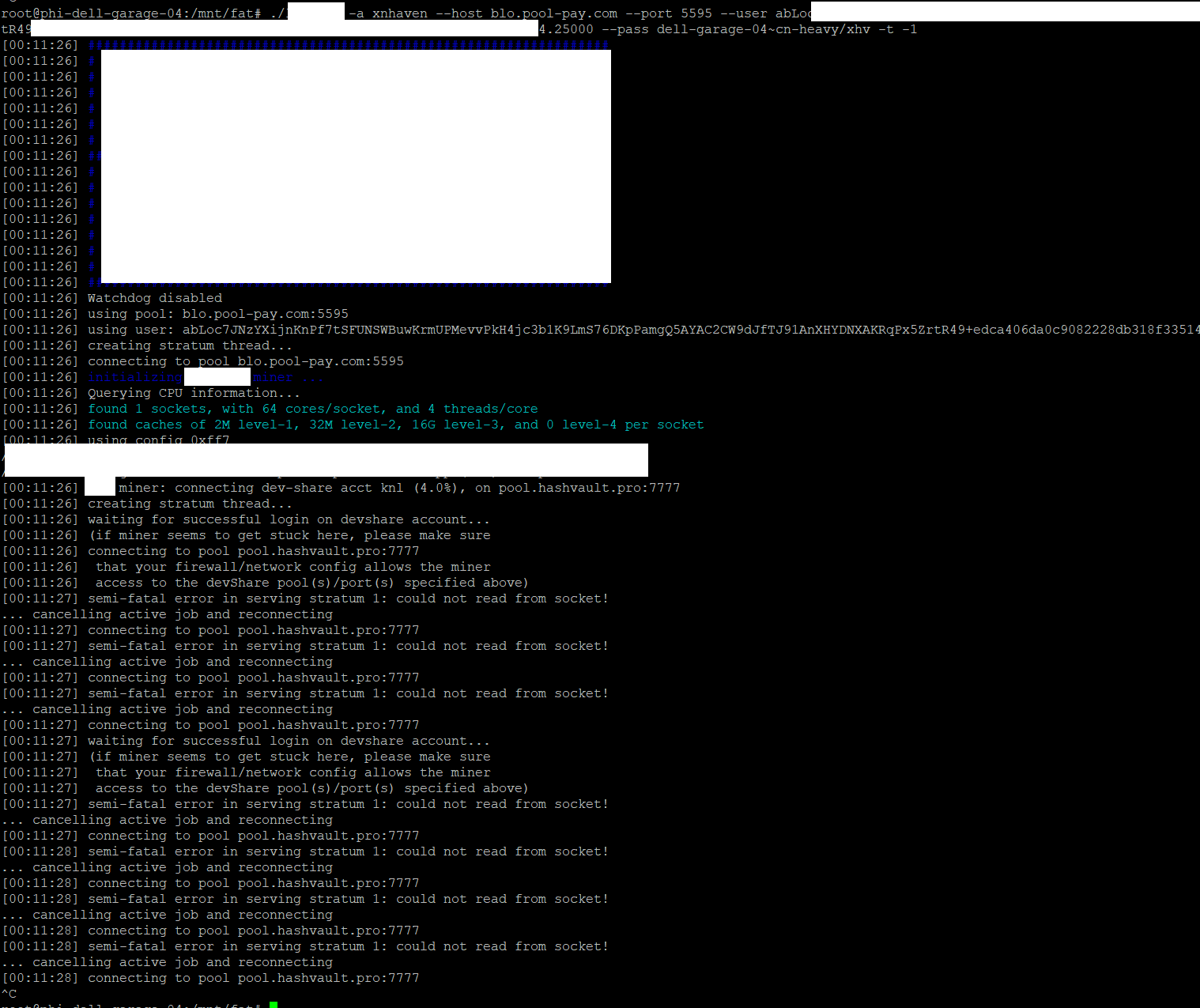 BEFORE:
Hacks, Losses & Death
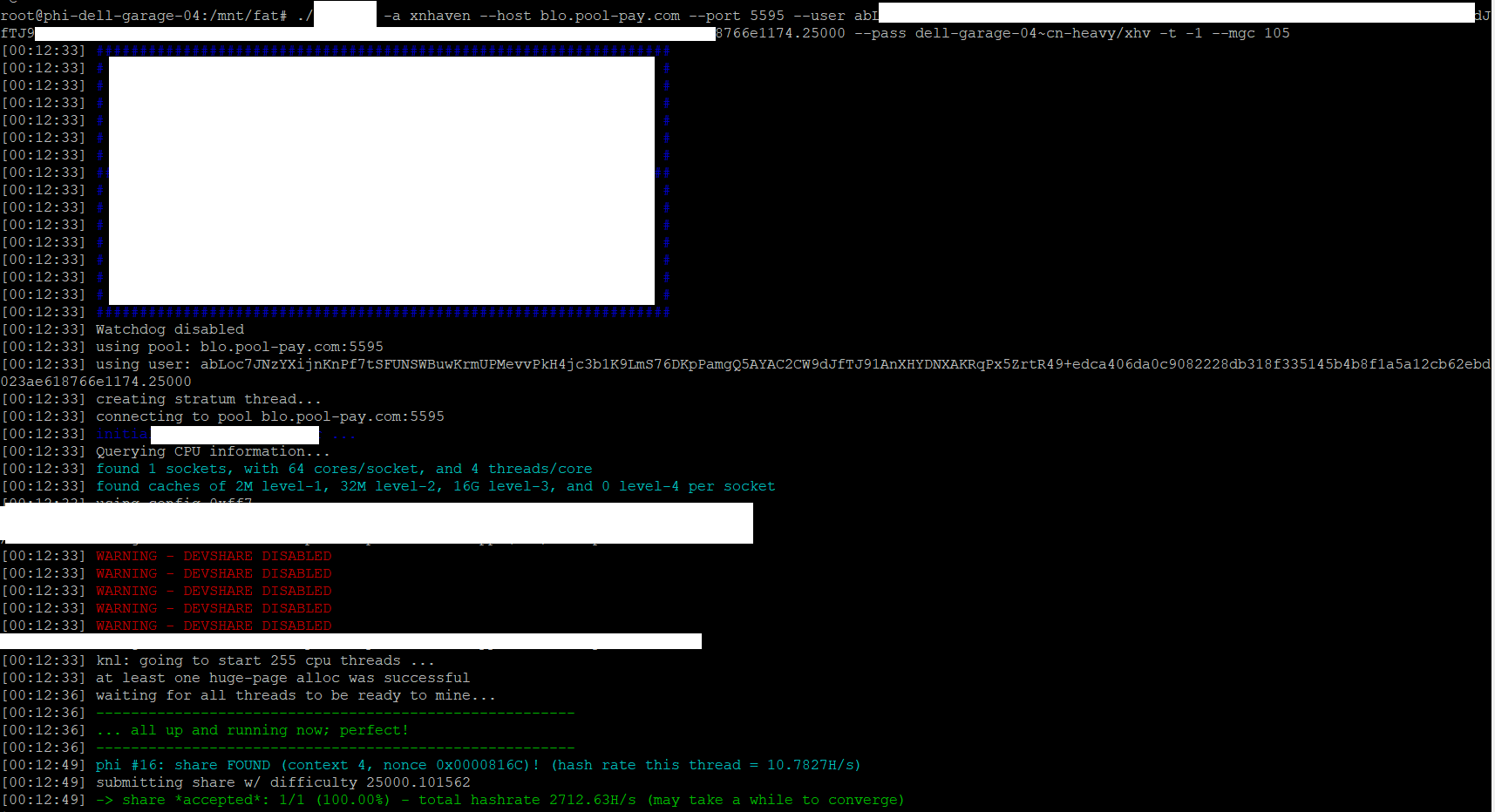 After:
Hacks, Losses & Death
Life after “magic number” discovery….
All algorithms that this particular miner can use are wide open
Clone coins, different pools, good to go.
BLOC, OMBRE, etc.  
Same technique possible with all versions
Different versions support different algorithms and hardfork variations

Unfortunately, at present, not much profitability
And now to the next slide to talk about Death…
Hacks, Losses & Death
XMR/Monero moved from CryptoNight to RandomX
Killed profits with Xeon Phi
Haven coin used same core cryptonight algorithm with high scratchpad / high cache requirements
Ideal alignment for Xeon Phi
Haven – interesting “algorithmic stablecoin”
xUSD stablecoin relationship
xUSD could be converted back into an equivalent of $1 of XHV
Scenario:
1 Haven coin is worth $20
1 Haven coin Is converted to 20 xUSD
Haven market price doubles to $40
20 xUSD converts back to Haven but is still worth $20US, which is now .5 XHV
Hacks, Losses & Death
XHV  xUSD :  mint and burn
Mint XHV, burn xUSD…vice versa
“oracle” blockchain process monitors aggregate exchange value
Lockup forces holding of xUSD for period of time to prevent arbitrage
Exploit #1 – June 2021
Multi-million dollars of XHV minted via exploit in oracle input validation
Blockchain rolled back 
Exploit #2 – unknown
Late 2024 via XHV/xUSD audit showed $millions of excess unaccounted for tokens
XHV project halted.  No recovery
Spillover
Salvium, Zephyr – both based on same code, show same exploit behavior
https://x.com/demand_answer/status/1868950601817899154
https://github.com/ZephyrProtocol/zephyr/commit/427277f7df11ead579f4f3a50ee9f0bee3d218db#diff-405e3149f1768290663dc4a6ac1df2beb0df7203d628b43879ffa9eadd8eab52
Hacks, Losses & Death
Death of XHV forced innovation
Yespower coins
Deeper into rainbowminer
Scripting to echo rainbowminer behavior on other hosts
Mining old abandoned coins (BLOC.Money)
Propped up by high price of BTC
Market arbitrage exhausted – no buy orders at minimum cost 
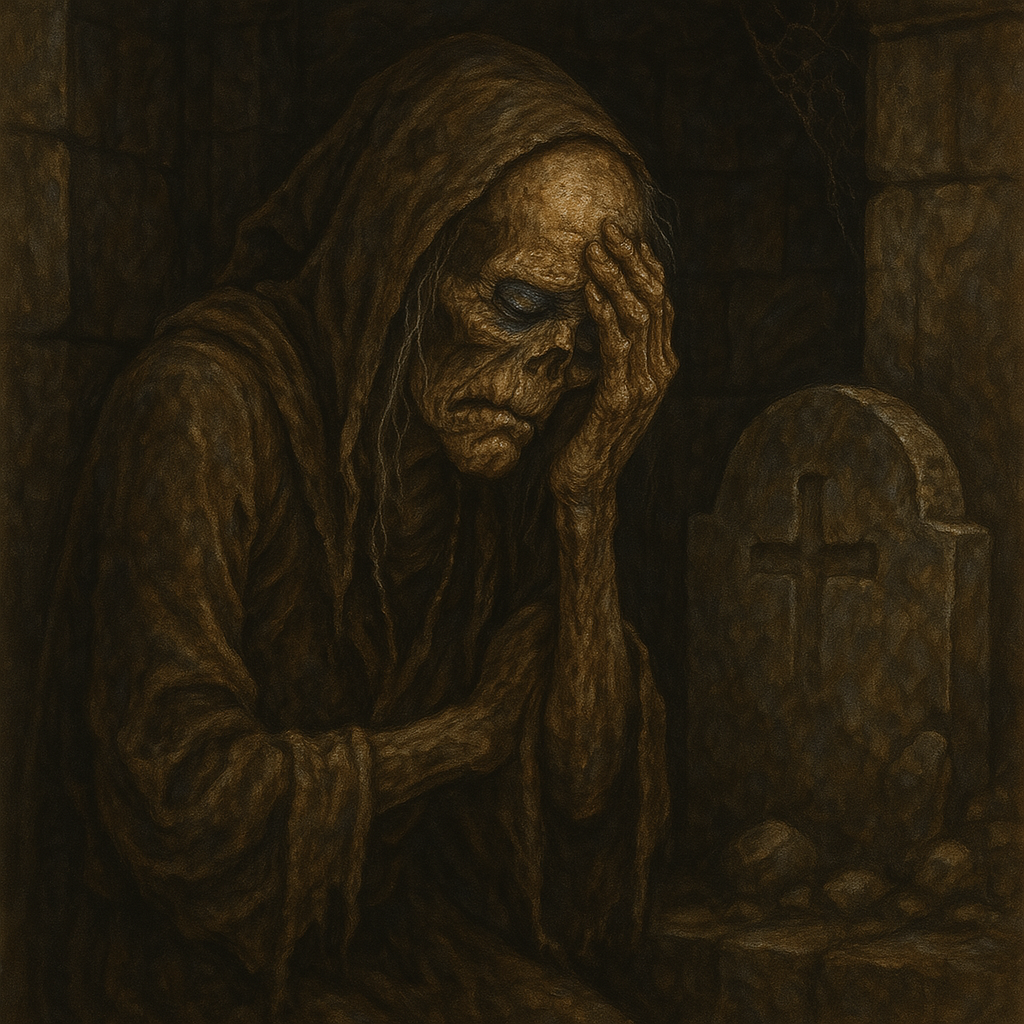 06
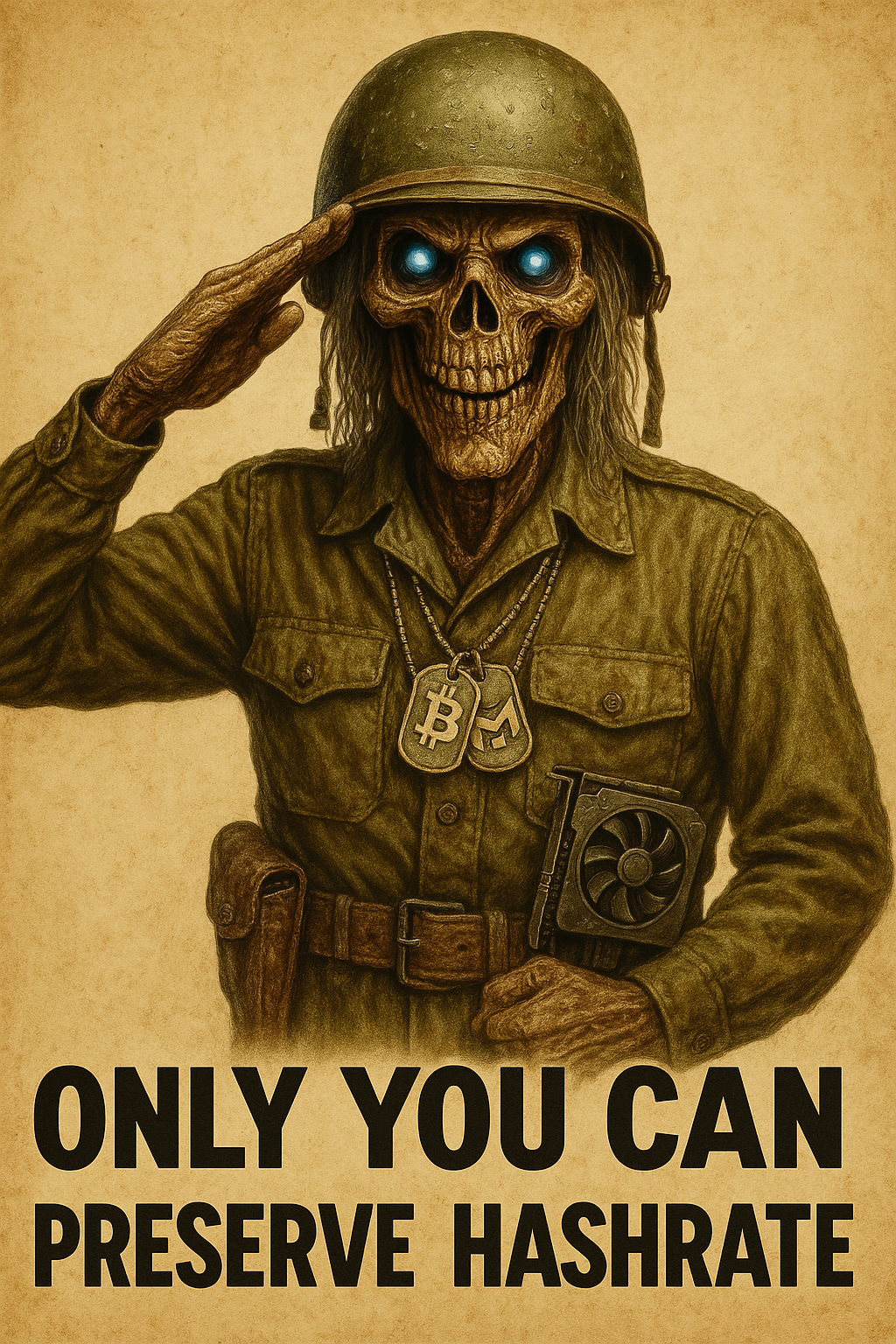 Parting thoughts(show and tell, pictures and wrap-up discusion)
The last hash before decomposition…
Parting Thoughts
Anyone can mine
More miners, more security
Not your keys, not your coins
Don’t keep your crypto on an exchange
Use only trusted wallets
Obscure hardware + investigation can be highly profitable
Life….uh… finds a way?
Be aware of the entire crypto ecosystem




And now, some pictures
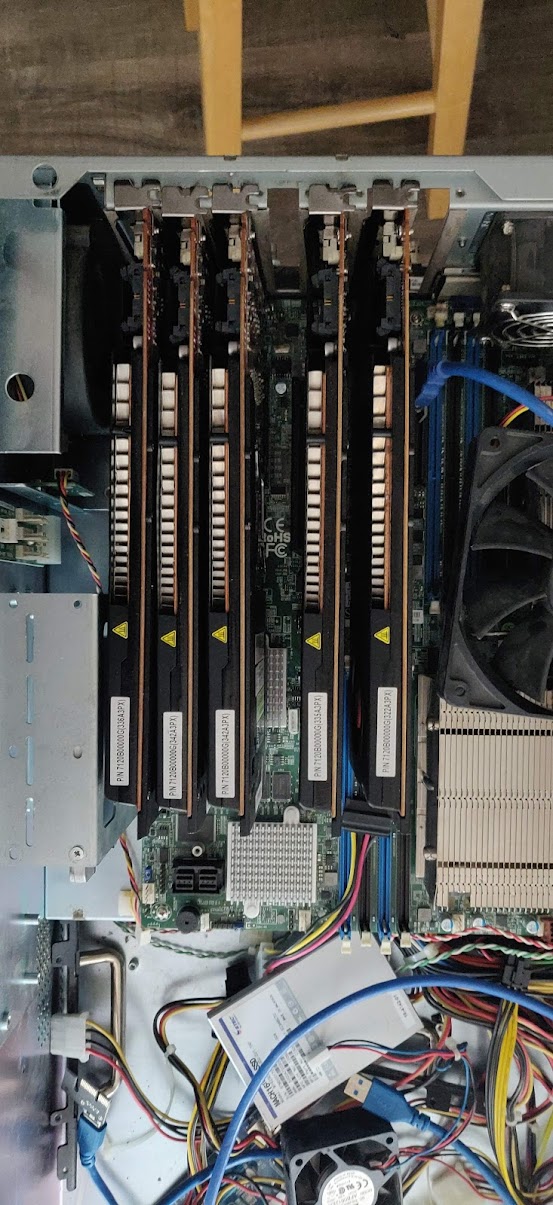 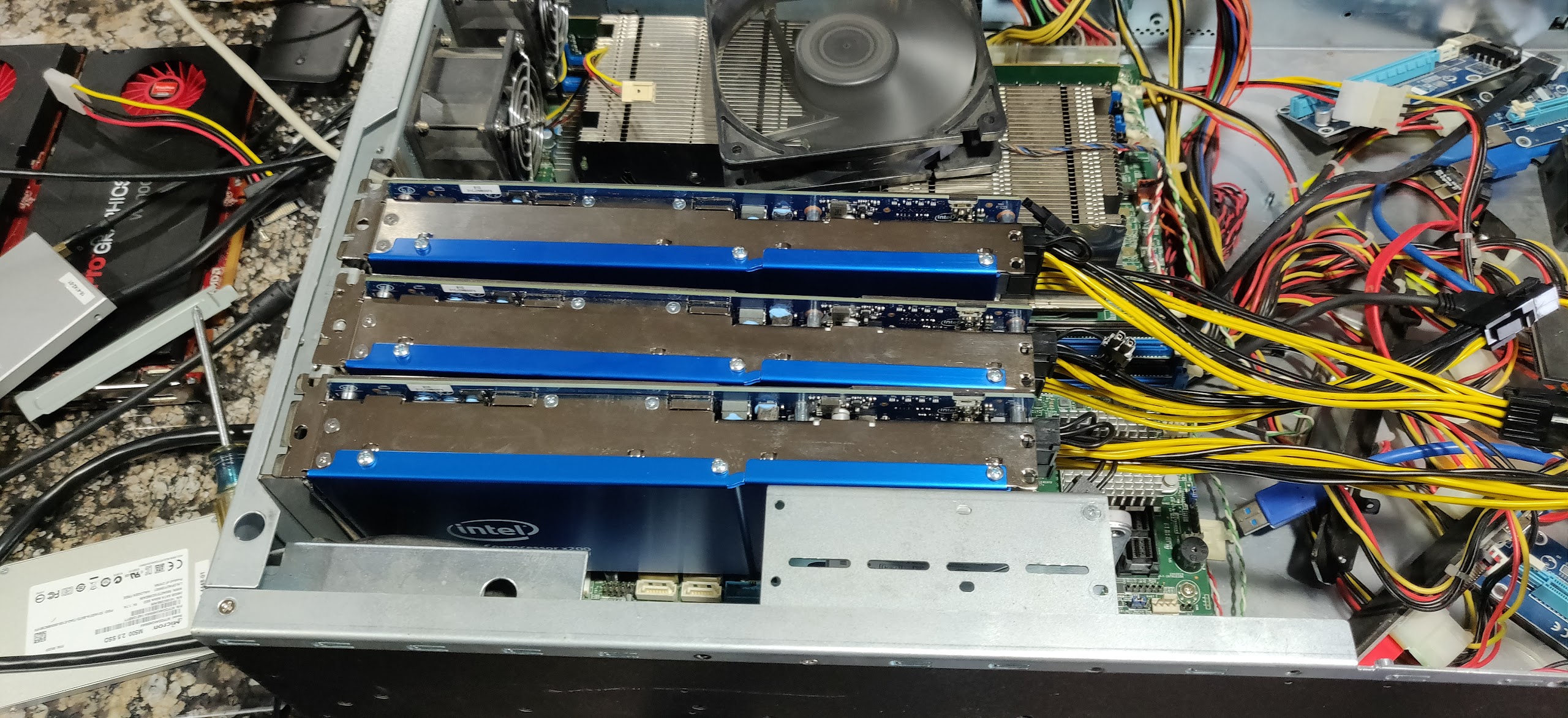 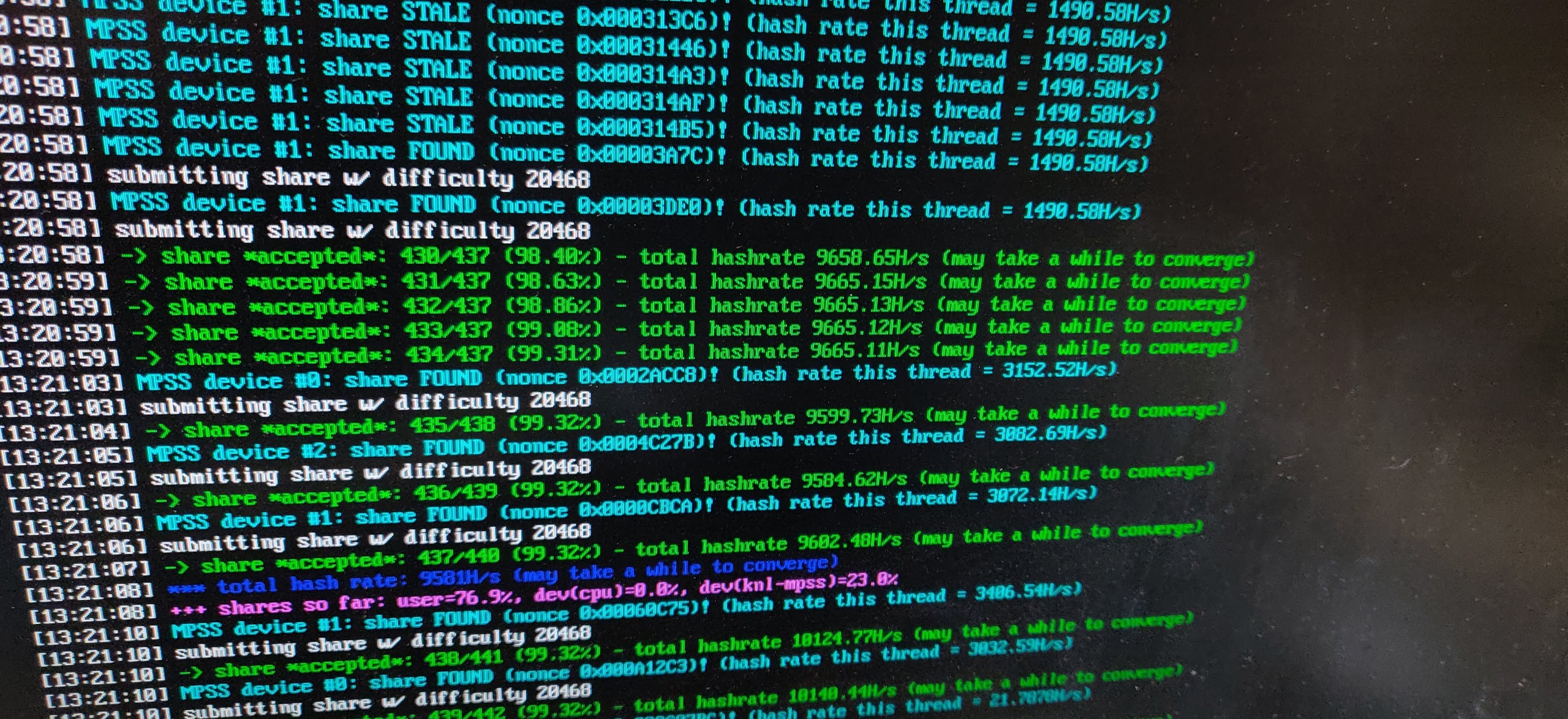 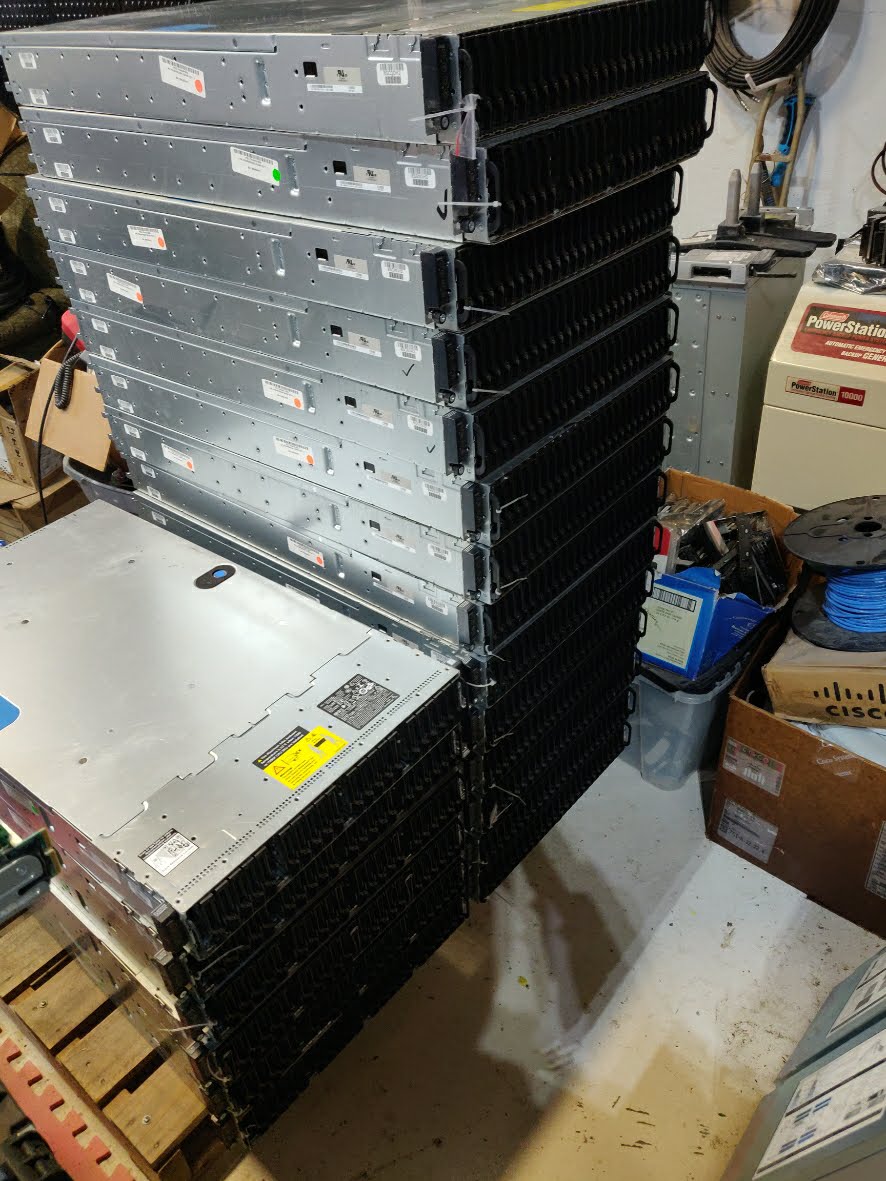 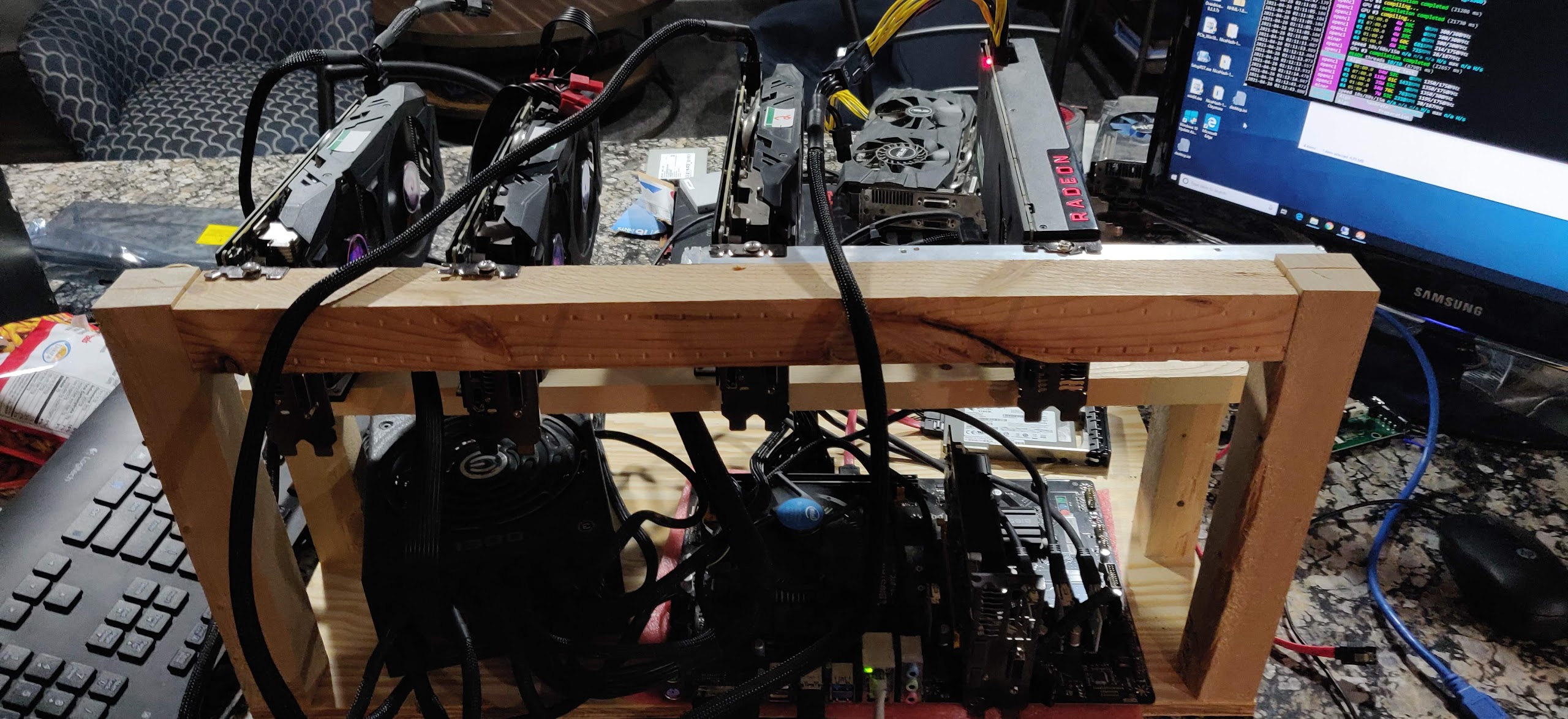 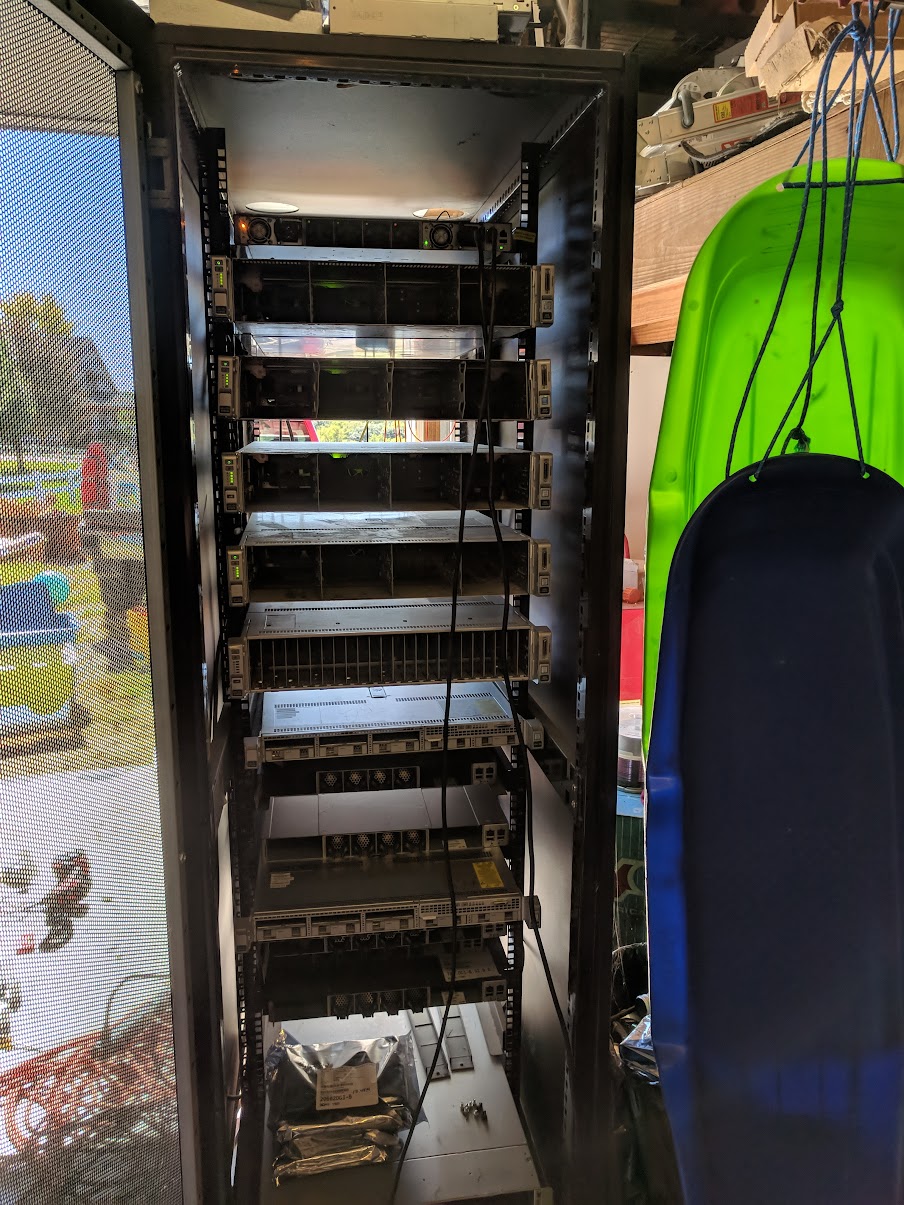 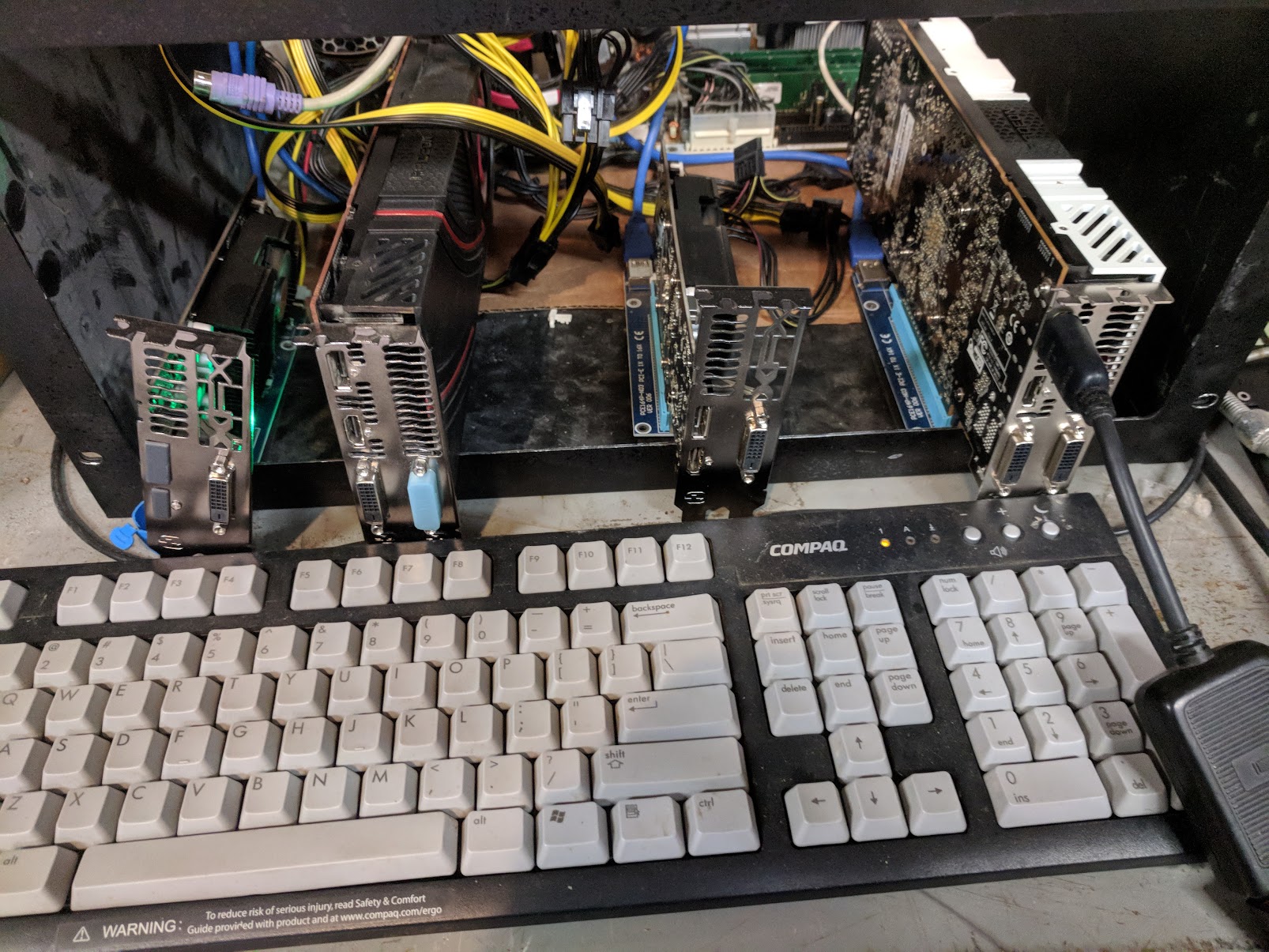 THANKS!
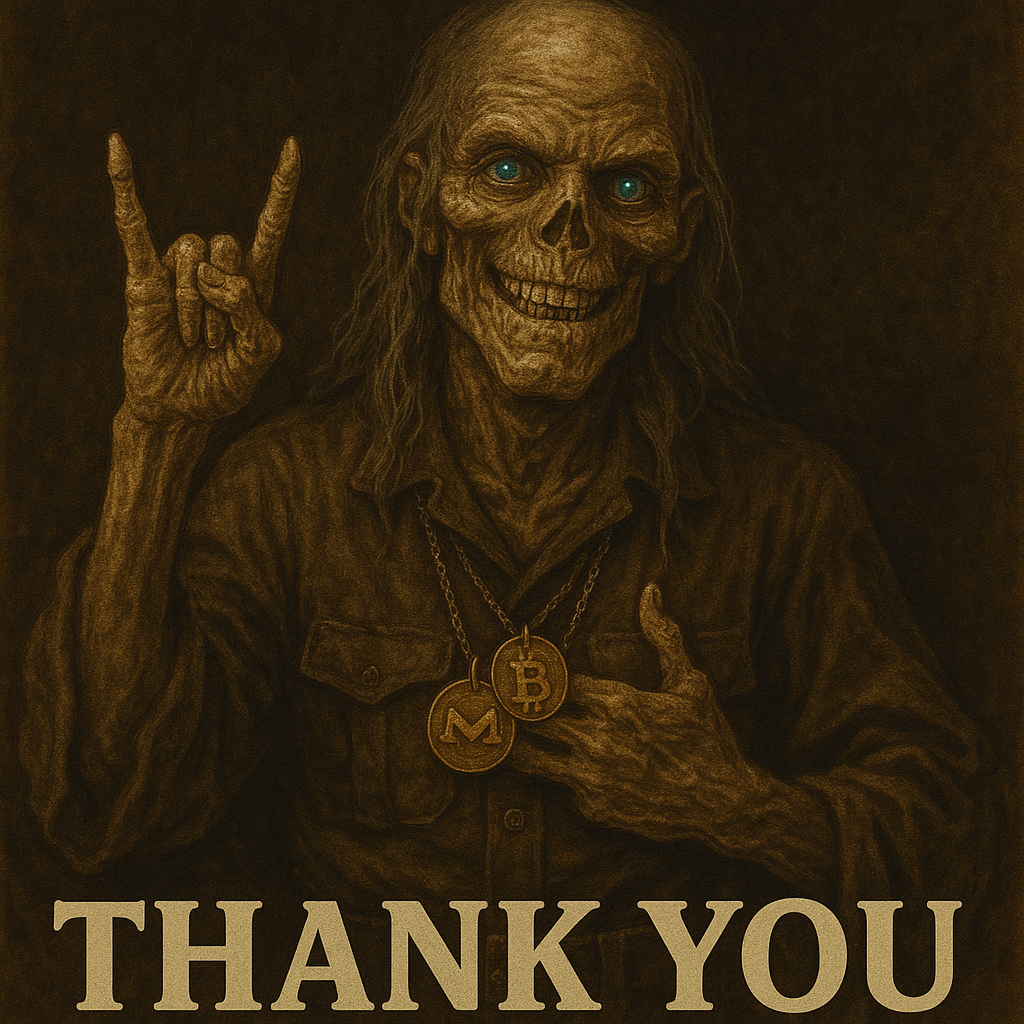 matt@hackspace.io
@themattvirus

Don’t forget to come to the HHV!
Please keep this slide for attribution